МАОУ «Средняя общеобразовательная школа  №5»г. Усть-Илимск«Проектирование образовательной деятельности в начальной школе как условие реализации ФГОС»
МО учителей начальных классов
Проектирование образовательной деятельности– «это вид профессиональной деятельности учителя, в котором определяется будущий процесс и результат целенаправленного развития обучающихся с учётом природных и социальных законов, на основе выбора и принятия решений, в течение определённого промежутка времени».
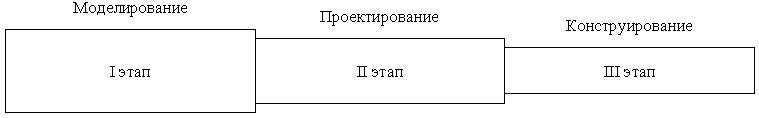 Структура проектирования  педагогической деятельности (Н.В.Кузьмина )
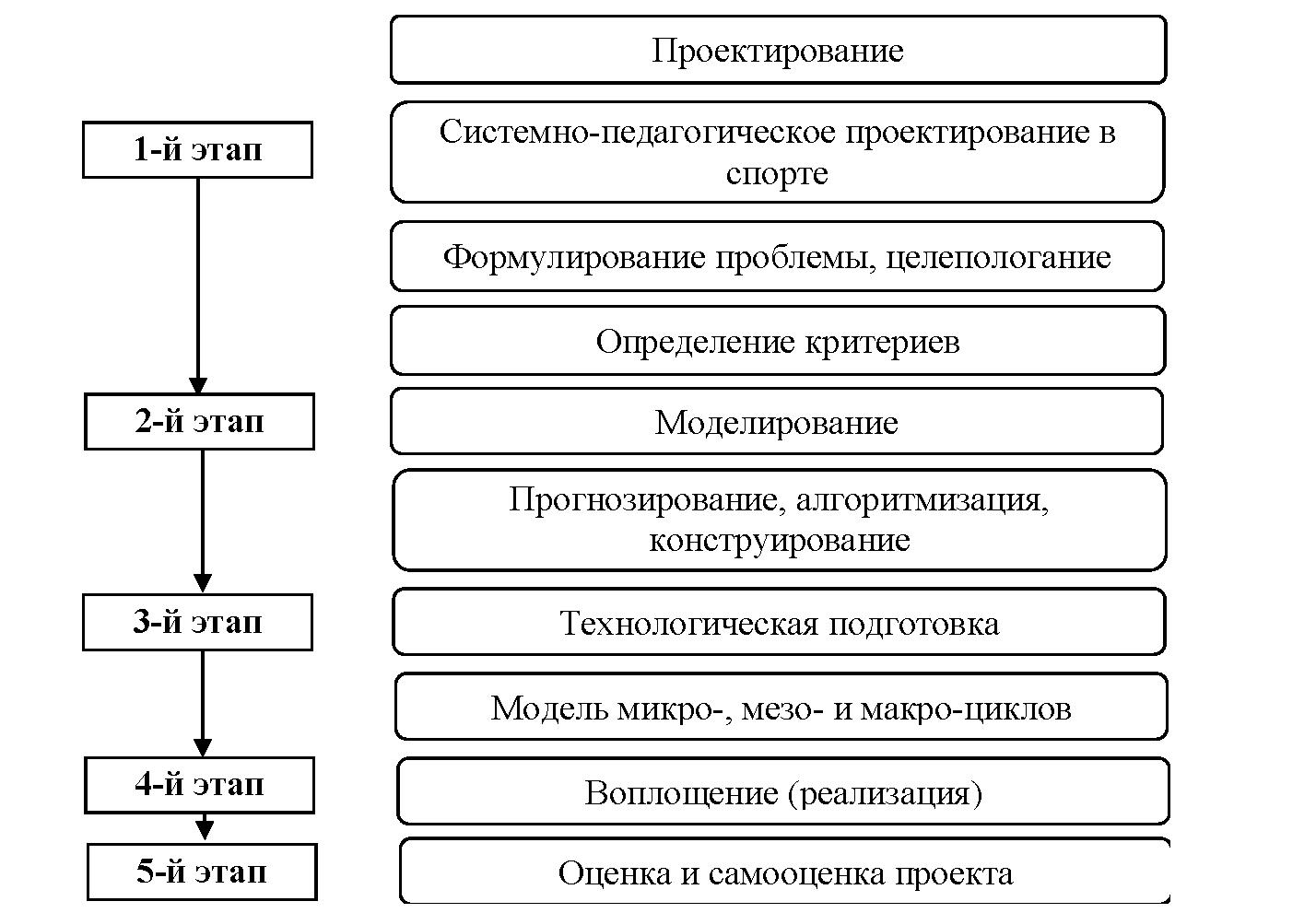 Используемые УМК
ОС «Школа 2100»-5 педагогов
Перспективная начальная школа»-3 педагога
Школа России -1 педагог
Гармония – 1 педагог
Система РО Л.В. Занкова – 1 педагог
Используемые образовательные технологии
Технология проблемно-диалогического обучения 100%,
Проектная  100%,
  ИКТ  100%,
Критическое мышление 27%
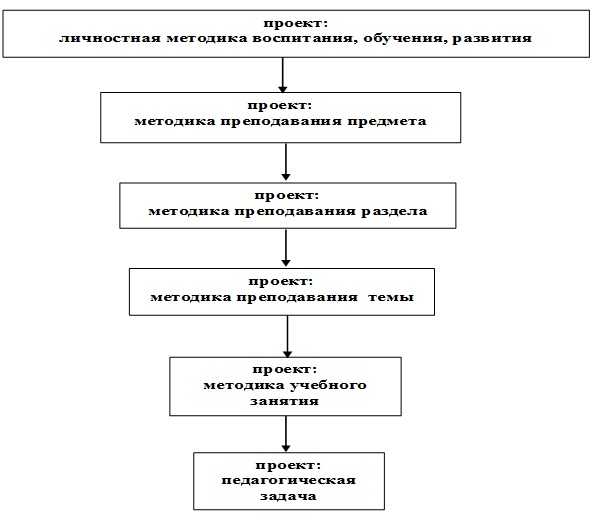 Систематизация  работы со слабоуспевающими
инклюзивное обучение
 
умение учителя проектировать и адаптировать образовательный процесс для всех обучающихся, независимо от их возможностей
сотрудничество с логопедом, психологом школы
Городская ПМПК
Проектирование урока
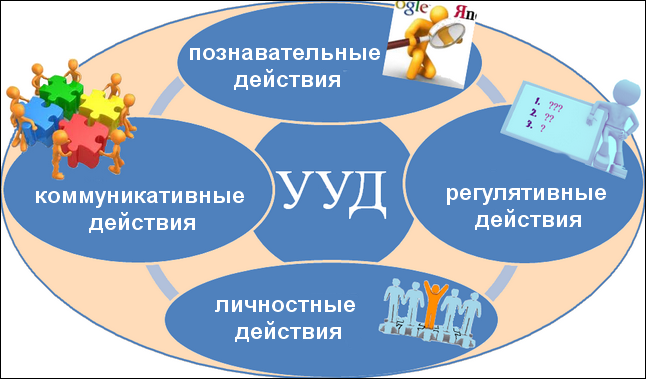 Интеграция предметов
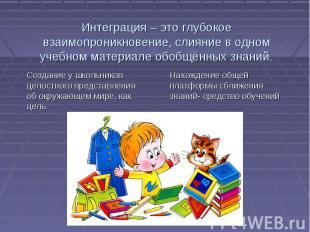 Освоили  и используют в практике 9 учителей (81%):
Белоносова В.В., Бронникова Н.А., Кисельникова А.В., Угрюмова О.Н., Болдина Е.К., Никитина Г.Е., Перепелицына С.В., Чижкова Т.А., Иващенко Т.А.
Используемые ЭОР
Каталог образовательных ресурсов сети Интернет для школы http://catalog.iot.ru/
Единая коллекция цифровых образовательных ресурсов. Коллекция разнообразных ЦОР в различных форматах http://www.school-collection.edu.ru
Российский образовательный портал. Коллекция ЦОР http://www.school.edu.ru
ПЕДСОВЕТ.ORG. Медиатека, включающая ЦОР и методические разработки http://pedsovet.org/m
Сеть творческих учителей. Библиотека методик проведения уроков и готовых учебных проектов http://www.it-n.ru
Открытый класс. Сетевые образовательные сообщества. Коллекция ЦОР http://www.openclass.ru
Обобщение опыта(публикации)
Материалы сборника  V Всероссийской заочной научно-практической конференции «Актуальные проблемы образования: теория и практика»
Белоносова В.В. «Развитие метапредметных компетенций у учащихся на уроках математики в начальной школе», «Развитие метапредметных компетенций у учащихся на уроках математики в начальной школе» 
Болдина Е.К. «Инновационная деятельность учителя как условие достижения новых образовательных ресурсов»
Материалы сборника Всероссийской интернет-конференции «Профессиональный стандарт педагога как инструмент формирования новой педагогической культуры в условиях реализации ФГОС и Федерального закона «Об образовании РФ»
Переплицына С.В. «Формирование УУД младших школьников средствами кукольного театра»  
Иващенко Т.А. «Использование интерактивных методов обучения как средство реализации ФГОС НОО»
Предметные проекты
в 1 классах: Поет зима, аукает, Занимательная Азбука, Веселая Азбука, Путешествие в цирк, и др.
 Во 2-ых классах: Секреты орфограммы, Мои друзья орфограммы, Осьминожка, Для чего придумали словари?, Добрые звуки, В стране слов, Моя родина, По морям и океанам и др.,

 в 3-их классах: Части речи и части слова, В гостях у фонетики, В мире звуков, Прятки со звуками, Как хорошо уметь читать!, Как прекрасна природа!, Весенняя поэзия, Этот знакомый и незнакомый Н.Носов, история чисел, части речи и др. 

Всего  58 предметных проектов и 39 проектов по внеклассной работе.
Внеурочная деятельность
Модули
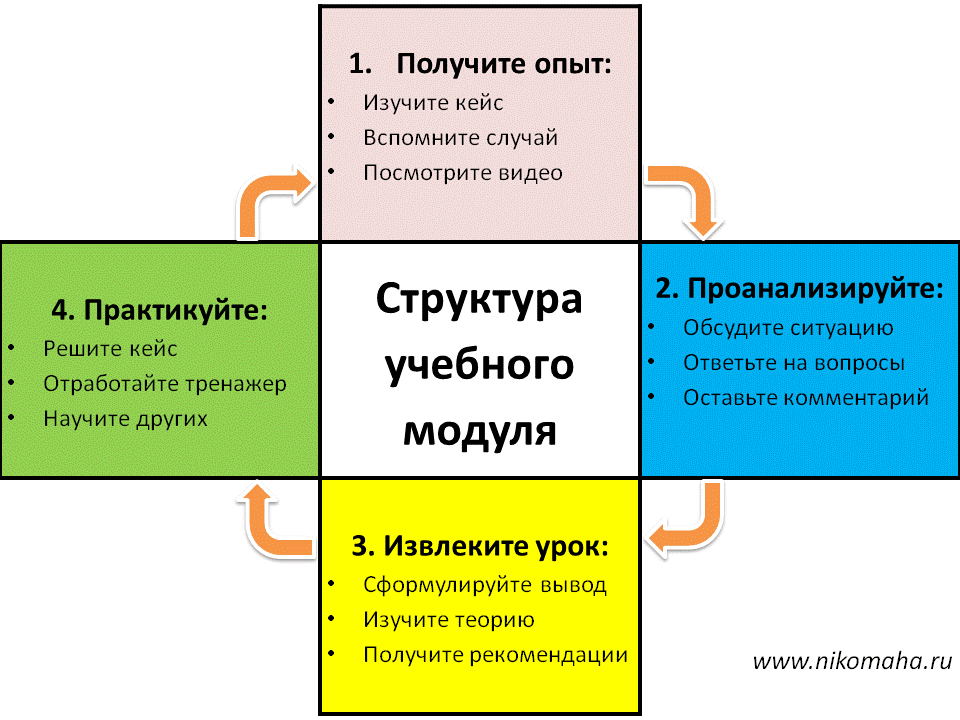 Разработка модулей на 2014-2015 г.
Решение проектных задач, 
Моя родословная, 
Составим сборник задач, 
Первый раз в первый класс,
 Поиски клада, 
Здоровье в твоих руках, 
Страна поэзии и др.
Обобщение передового опыта
Изменения, обеспечивающие достижение новых образовательных результатов
Педагог выходит на более высокий профессиональный уровень:

- конструктивные  умения (выбор форм, методов работы, диагностических методик, соблюдение принципов воспитания и обучения, рациональное распределение времени);
- организаторские способности (относительно коллектива детей и родителей);
- коммуникативныеумения (устанавливание педагогически целесообразных контактов с детьми, родителями, педагогами);
- самообразованием, «установка на постоянное самосовершенствование» (изучение новых педагогических технологий, опыта коллег, посещение семинаров, правильное оценивание своих достоинств и недостатков и пр.)
Спасибо за внимание!